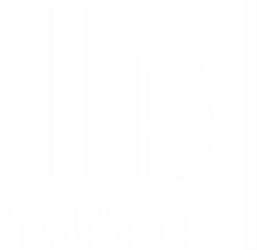 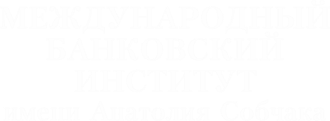 Программы магистратуры 
2023/2024
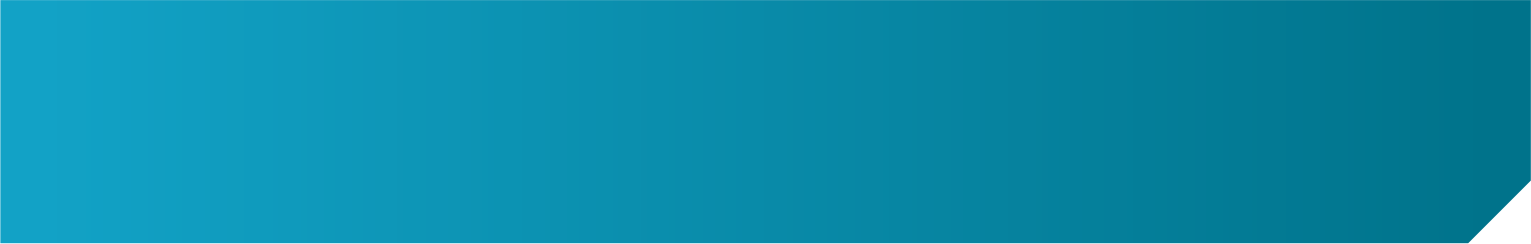 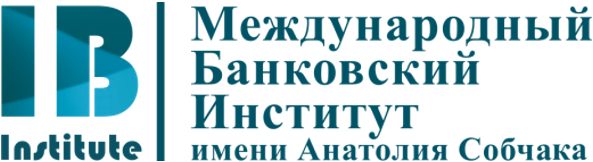 МАГИСТРАТУРА
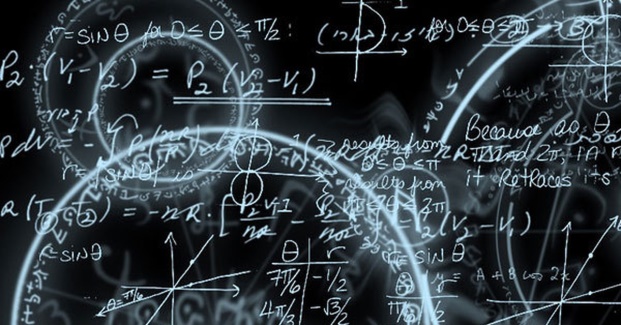 Направление: 09.04.03 Прикладная информатика
Профиль:
Цифровые технологии в экономике и управлении




Направление: 38.04.01 Экономика
Профили:
Международная экономика и банковский бизнес
Инвестиционные стратегии на рынке ценных бумаг
Финансовое управление предприятий и отраслей



Направление: 40.04.01 Юриспруденция
Профиль:
Предпринимательское и частное право
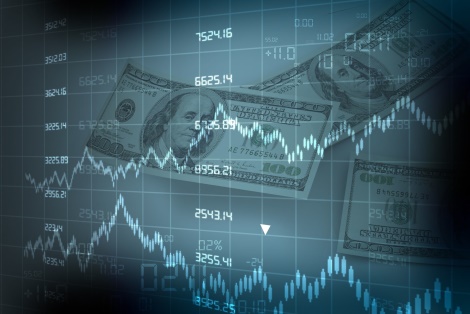 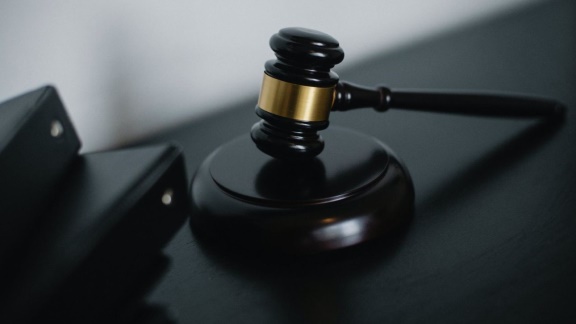 2
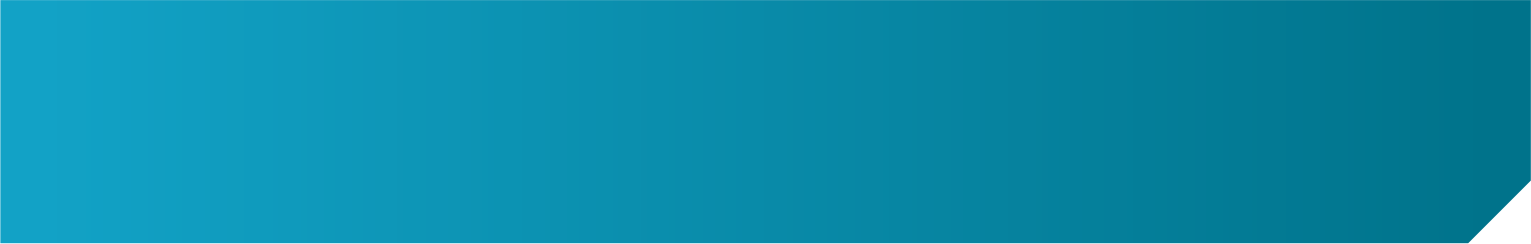 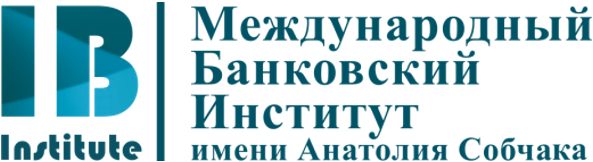 МАГИСТРАТУРА
Перечень вступительных испытаний
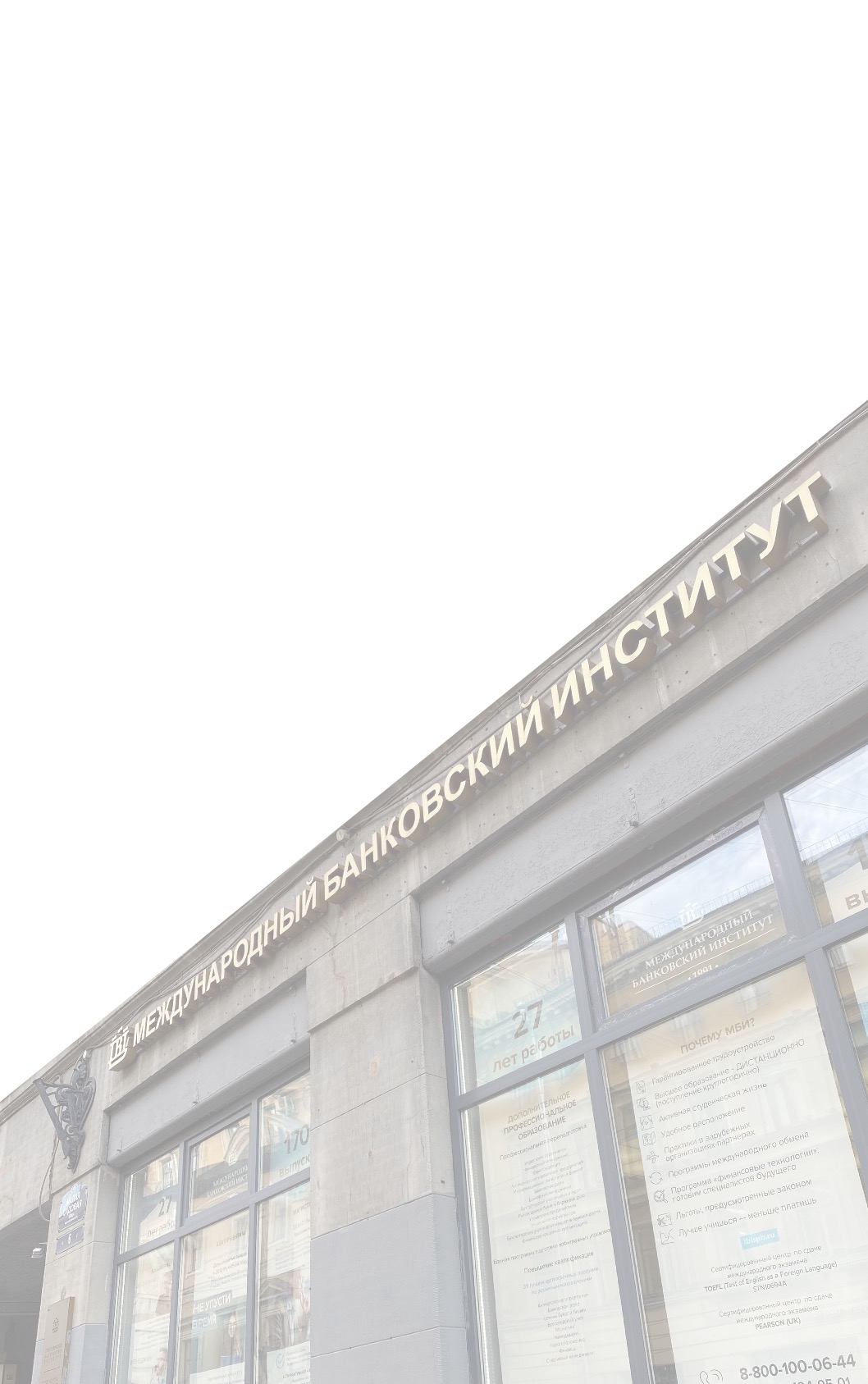 Формы обучения: 
очная (2 года)
заочная (2 года 6 месяцев)

Расписание занятий: 
обучение проходит в вечернее время с 18.30 до 21.30 
2-3 раза в неделю
3
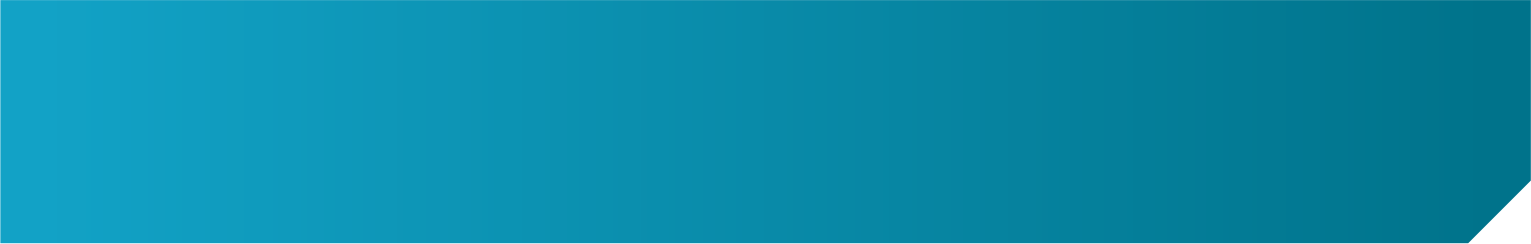 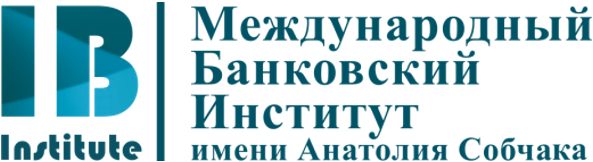 МАГИСТРАТУРА
Количество мест для приема на 2023-2024 учебный год
Льготы для поступающих:
зачисление по договору платных образовательных услуг без вступительных испытаний для выпускников АНО ВО «МБИ имени Анатолия Собчака», получивших
      рекомендацию ГЭК
для выпускников АНО ВО «МБИ имени Анатолия Собчака», обучавшихся по программам бакалавриата

для абитуриентов, имеющих диплом о высшем образовании «С отличием»
Скидка
15%
4
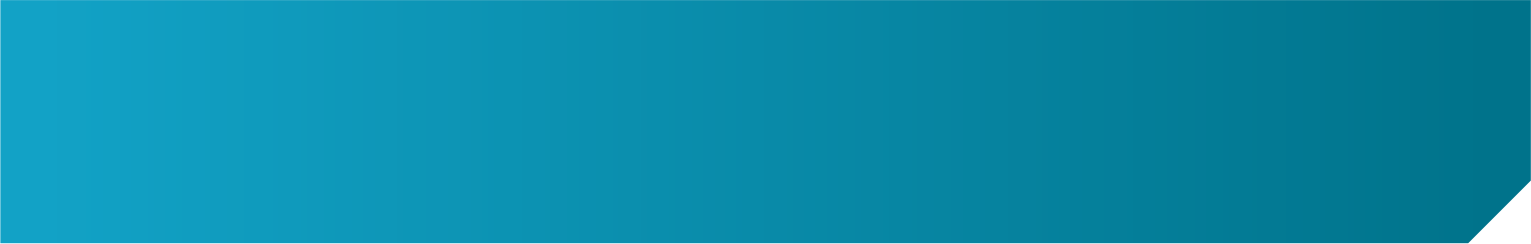 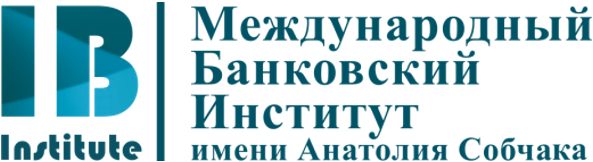 МАГИСТРАТУРА
Учет индивидуальных достижений
(Начисление баллов по видам индивидуальных достижений при приеме на обучение по программам магистратуры)
5
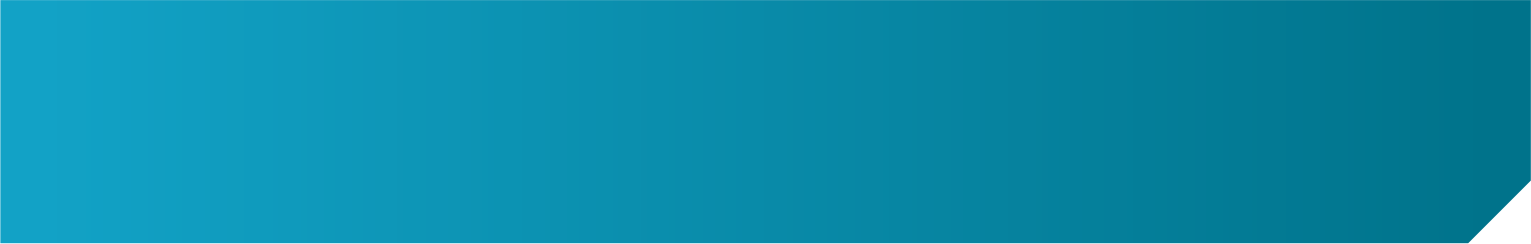 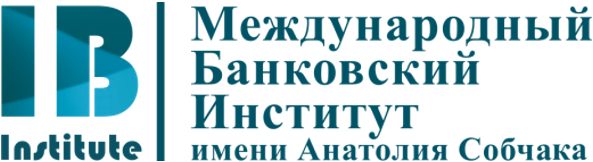 МАГИСТРАТУРА
Календарь абитуриента
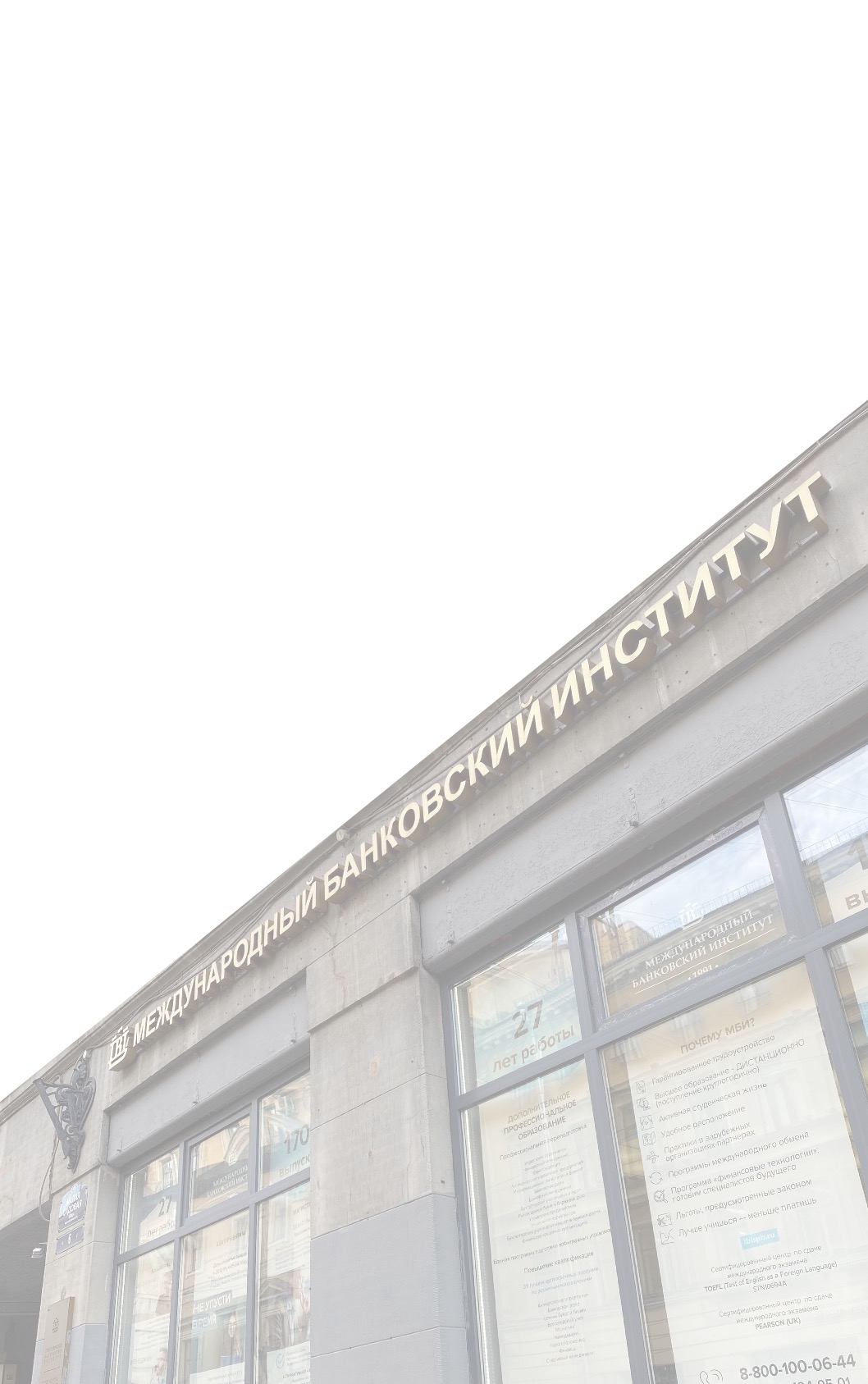 6
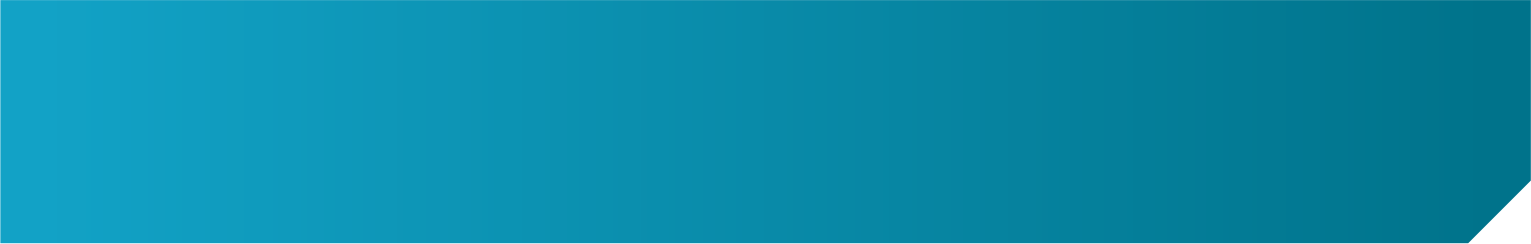 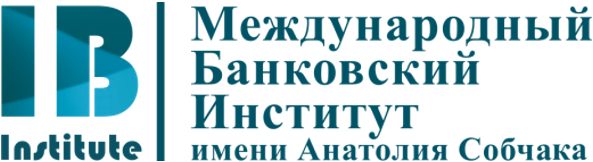 МАГИСТРАТУРА. ПРОФИЛИ
ЦИФРОВЫЕ ТЕХНОЛОГИИ В ЭКОНОМИКЕ И УПРАВЛЕНИИ
Цель программы: 
подготовка высококвалифицированных специалистов в области информационных и коммуникационных технологий (в сфере проектирования, разработки, модернизации информационных систем, управления их жизненным циклом), а также в других областях профессиональной деятельности.
Дисциплины программы: 
Цифровая экономика и задачи прикладной информатики
Технологии аналитики больших данных
Архитектура корпораций и информационных систем
Математические и  инструментальные методы поддержки принятия решений
Проектное управление в отраслях экономики
Методы и средства совершенствования бизнес-процессов
Методологии управления ИТ-проектом
Методологии и технологии проектирования информационных систем 
И др.
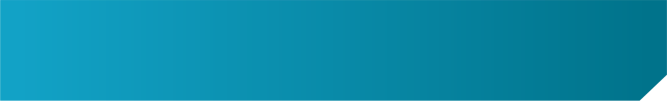 К списку профилей
7
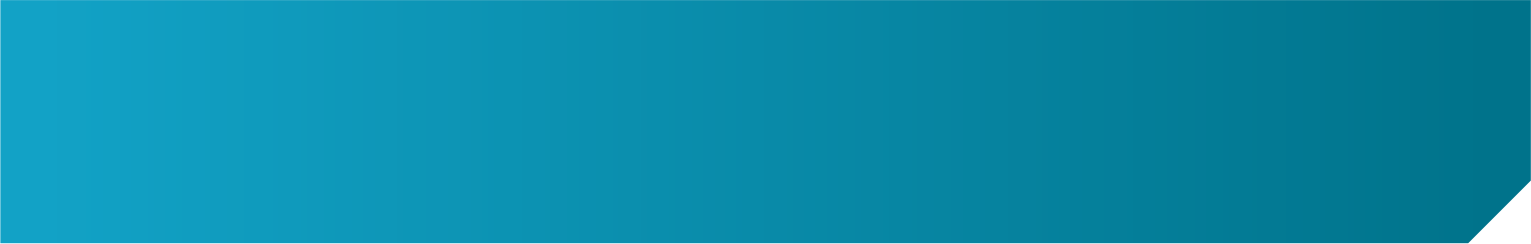 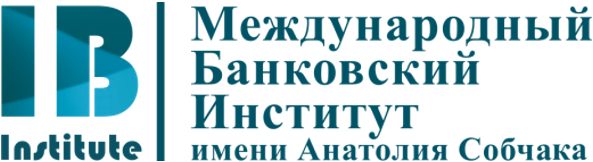 МАГИСТРАТУРА. ПРОФИЛИ
МЕЖДУНАРОДНАЯ ЭКОНОМИКА И БАНКОВСКИЙ БИЗНЕС
Цель программы: 
подготовка высококвалифицированных специалистов в области международного бизнеса и банковского дела, способных работать в банках, финансовых и консалтинговых организациях, в  экономических и аналитических подразделениях на финансовых рынках
Дисциплины программы: 
Микроэкономика и макроэкономика (продвинутый уровень)
Цифровые технологии в экономике
Методы количественного и качественного анализа финансовых показателей
Теория управления изменениями в финансовой сфере
Регулирование финансовых рынков и институтов
Развитие управленческих компетенций
Расчетные, клиринговые и платежные системы
Банковский менеджмент в условиях кризиса
Финансовые механизмы рынка производных финансовых инструментов
Технологии управления финансово-экономическими рисками
К списку профилей
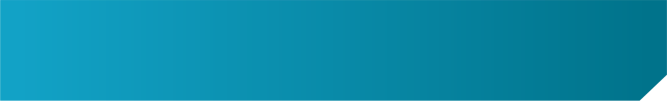 8
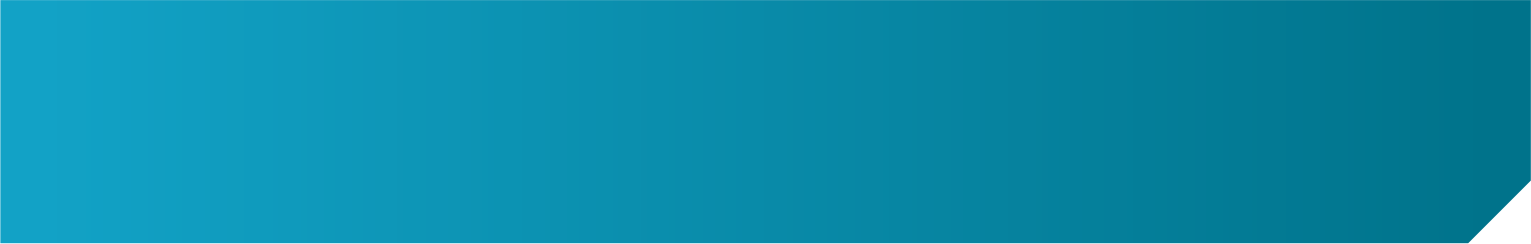 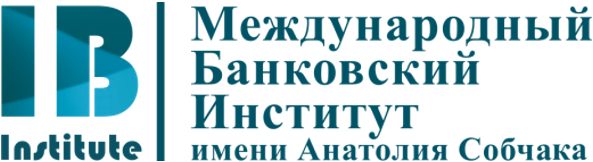 МАГИСТРАТУРА. ПРОФИЛИ
ФИНАНСОВОЕ УПРАВЛЕНИЕ ПРЕДПРИЯТИЙ И ОТРАСЛЕЙ
Цель программы: 
подготовка выпускников, имеющих навык проведения финансовых расчетов, системного финансово-экономического анализа, обеспечивающих выбор оптимальных финансовых решений
Дисциплины программы: 
Микроэкономика и макроэкономика (продвинутый уровень)
Цифровые технологии в экономике
Финансовые механизмы рынка производных финансовых инструментов
Теория управления изменениями в финансовой сфере
Развитие управленческих компетенций
Моделирование и управление финансовыми процессами на предприятии и в отрасли
Технологическое предпринимательство: управление коммерциализацией знаний и инновационных идей
Технологии управления финансово-экономическими рисками
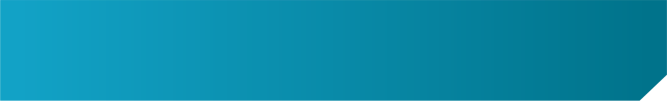 К списку профилей
9
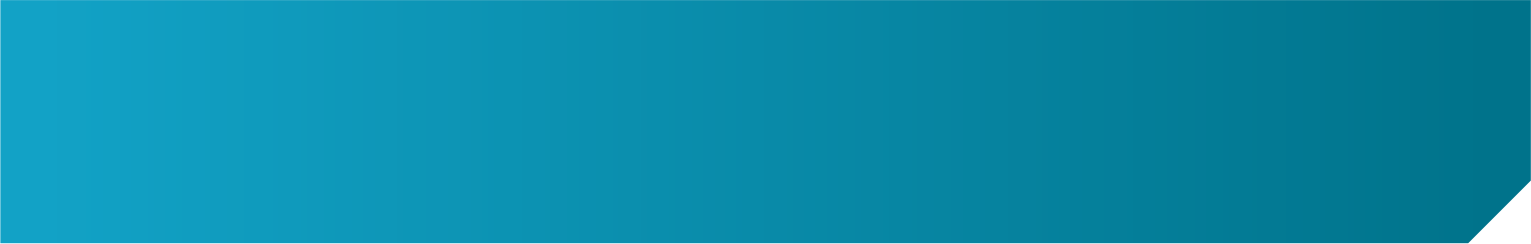 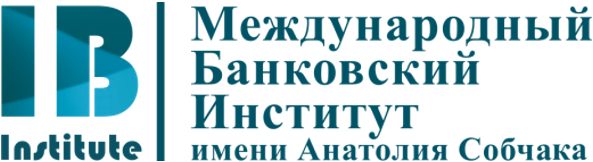 МАГИСТРАТУРА. ПРОФИЛИ
ИНВЕСТИЦИОННЫЕ СТРАТЕГИИ НА РЫНКЕ ЦЕННЫХ БУМАГ
Цель программы: 
подготовка профессионалов, обладающих умениями и навыками формирования инвестиционных стратегий, учитывающих возможности и ограничения различных категорий инвесторов (банки, инвестиционные фонды, управляющие компании, предприятия и организации различных форм собственности, частные лица), с использованием широкого спектра инструментов финансового рынка
Дисциплины программы: 
Микроэкономика и макроэкономика (продвинутый уровень)
Цифровые технологии в экономике
Методы количественного и качественного анализа финансовых показателей
Теория управления изменениями в финансовой сфере
Регулирование финансовых рынков и институтов
Методы и инструменты технического анализа
Механизмы функционирования биржевого и внебиржевого рынков
Финансовые механизмы рынка производных финансовых инструментов
К списку профилей
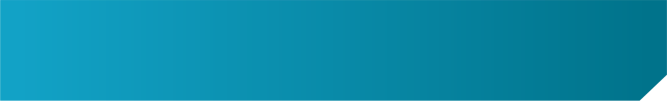 10
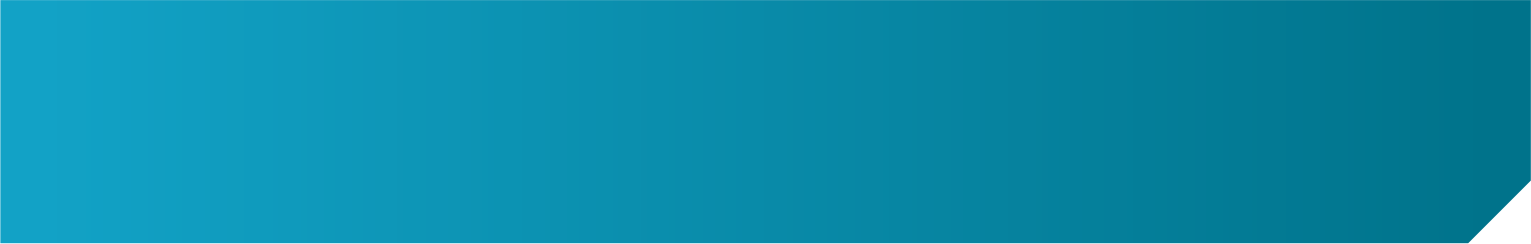 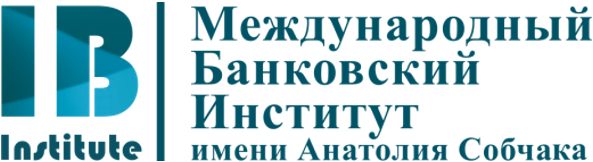 МАГИСТРАТУРА. ПРОФИЛИ
ПРЕДПРИНИМАТЕЛЬСКОЕ И ЧАСТНОЕ ПРАВО ДЛЯ БИЗНЕСА
Цель программы: 
подготовка юристов, которые  профессионально ориентируются в вопросах финансов и могут самостоятельно анализировать различные ситуации, складывающиеся в процессе правового регулирования финансовых отношений в условиях цифровизации, ориентируются в масштабных процессах, протекающих в обществе под влиянием развития информационных технологий, их широкого внедрения в различные социальные взаимодействия, а также в деятельность государственных и общественных структур
Дисциплины программы: 
Философия права
Юридическая техника
Сравнительное правоведение
Мониторинг правоприменения
Управление юридическими проектами и рисками
Альтернативные способы разрешения споров
Организация правовой работы в финансовом секторе экономики
Рассмотрение частно-правовых споров в гражданских и арбитражных судах
Правовое регулирование цифровой экономики
11
К списку профилей
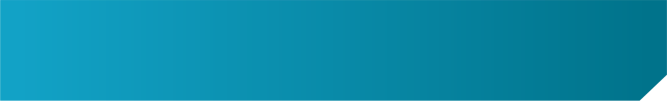 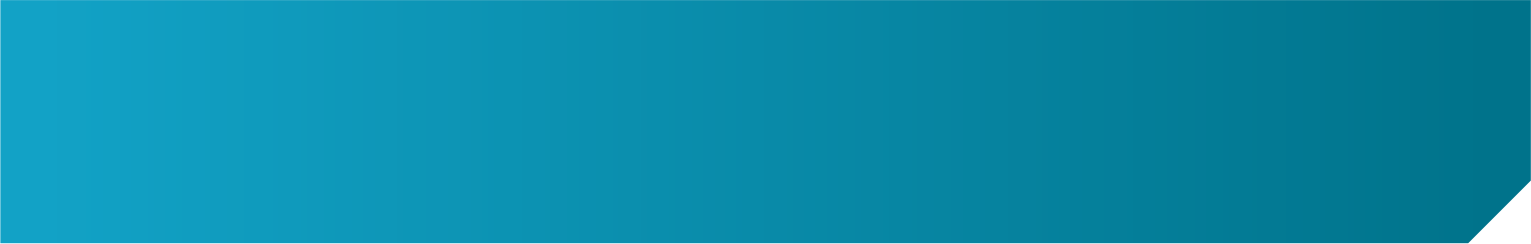 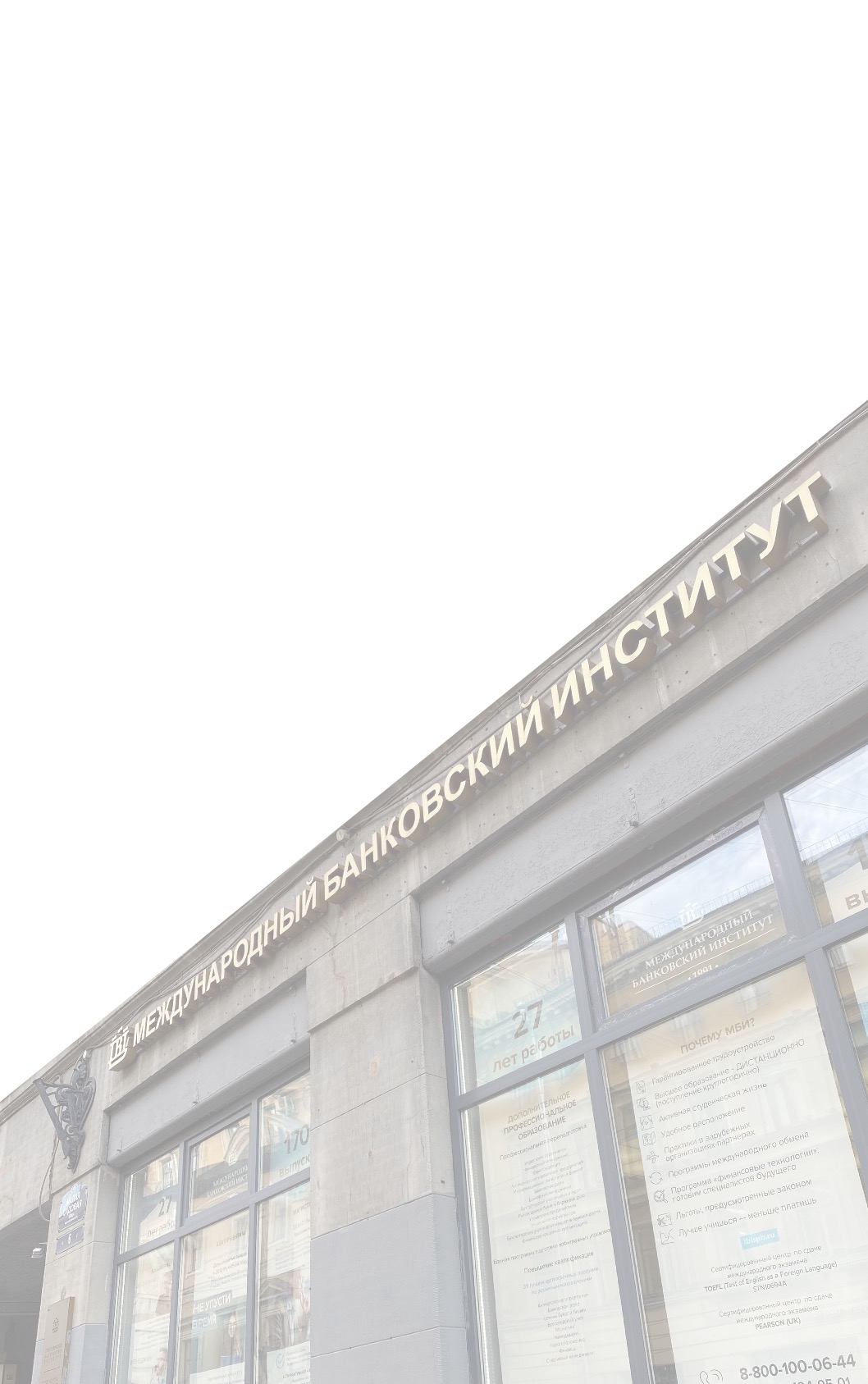 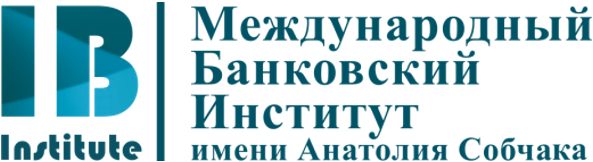 МАГИСТРАТУРА
ПРЕИМУЩЕСТВА ОБУЧЕНИЯ В МАГИСТРАТУРЕ

выпускники могут использовать полученные знания для преподавания в образовательных организациях высшего и дополнительного профессионального образования

обучение в вечернее время, совмещая учебу с работой

преподавание дисциплин осуществляют известные в России и за рубежом ученые и практики

возможность пройти стажировки в России и за рубежом

проведение научно-исследовательских проектов по заказам коммерческих предприятий
12
Ждем вас в МБИ имени Анатолия Собчака!
КОНТАКТЫ:

Тел. +7(812) 570-55-76
e-mail: priemka@ibispb.ru
адрес: Санкт-Петербург,ул. Малая Садовая д.6, каб. 26
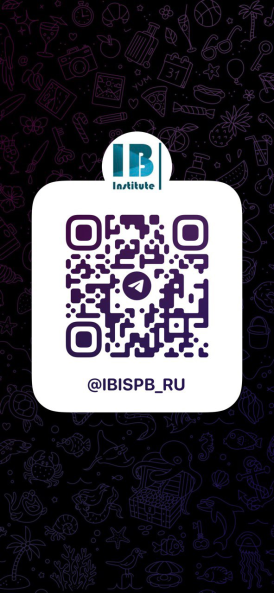 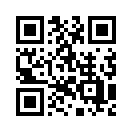 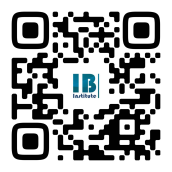 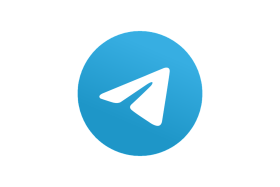 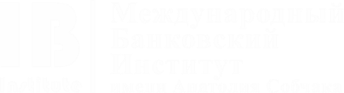 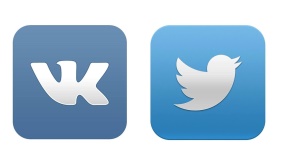